Лекція 2
DNS
DNS - ієрархічна розподілена система перетворення імені хоста в IP-адресу.
DNSSEC - набір специфікацій IETF, що забезпечують безпеку інформації, що надається засобами DNS в IP-мережах
TCP
TCP - один з стрижневих протоколів Інтернету, працює на транспортному рівні моделі OSI.
TCP розбиває конкретний потік даних на порції, та додає до кожної з них заголовок з номером послідовності. Отримані таким чином порції даних традиційно називаються TCP-сегментами. Далі кожний сегмент інкапсулюється в IP-пакет і передається через IP-протокол до хоста-отримувача.
TCP Slow Start - алгоритм що використовується для контроля навантаження мережі
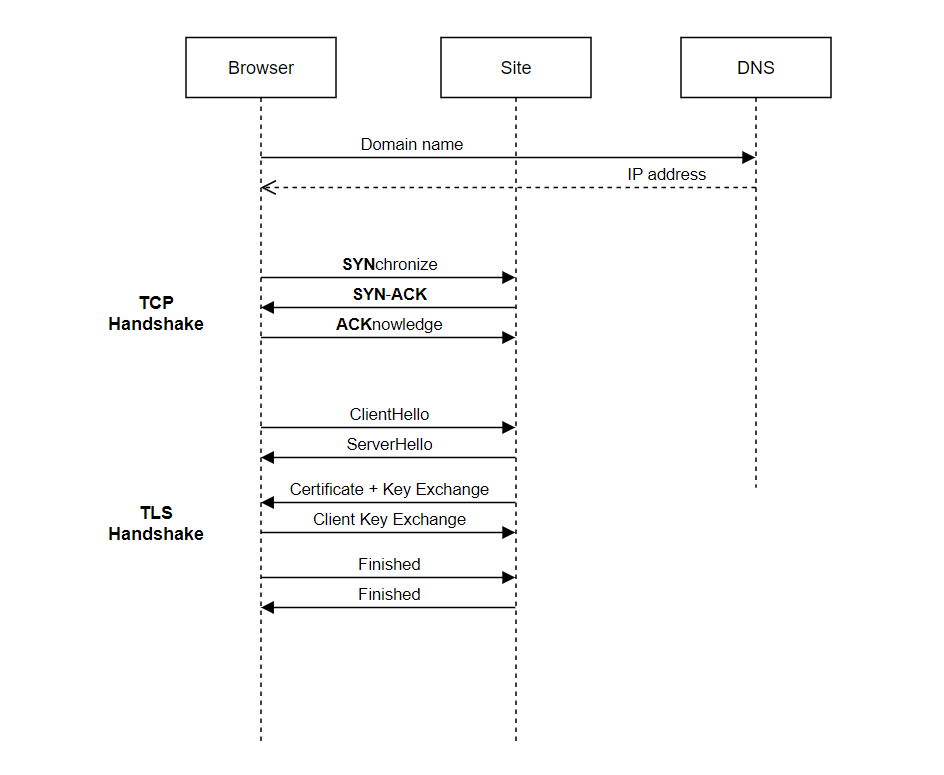 HTTP
HTTP - протокол передачі даних, HyperText Transfer Protocol, протокол передачі гіпертекстових документів
Структура:1. Стартовий рядок2. Заголовки3. Тіло повідомлення
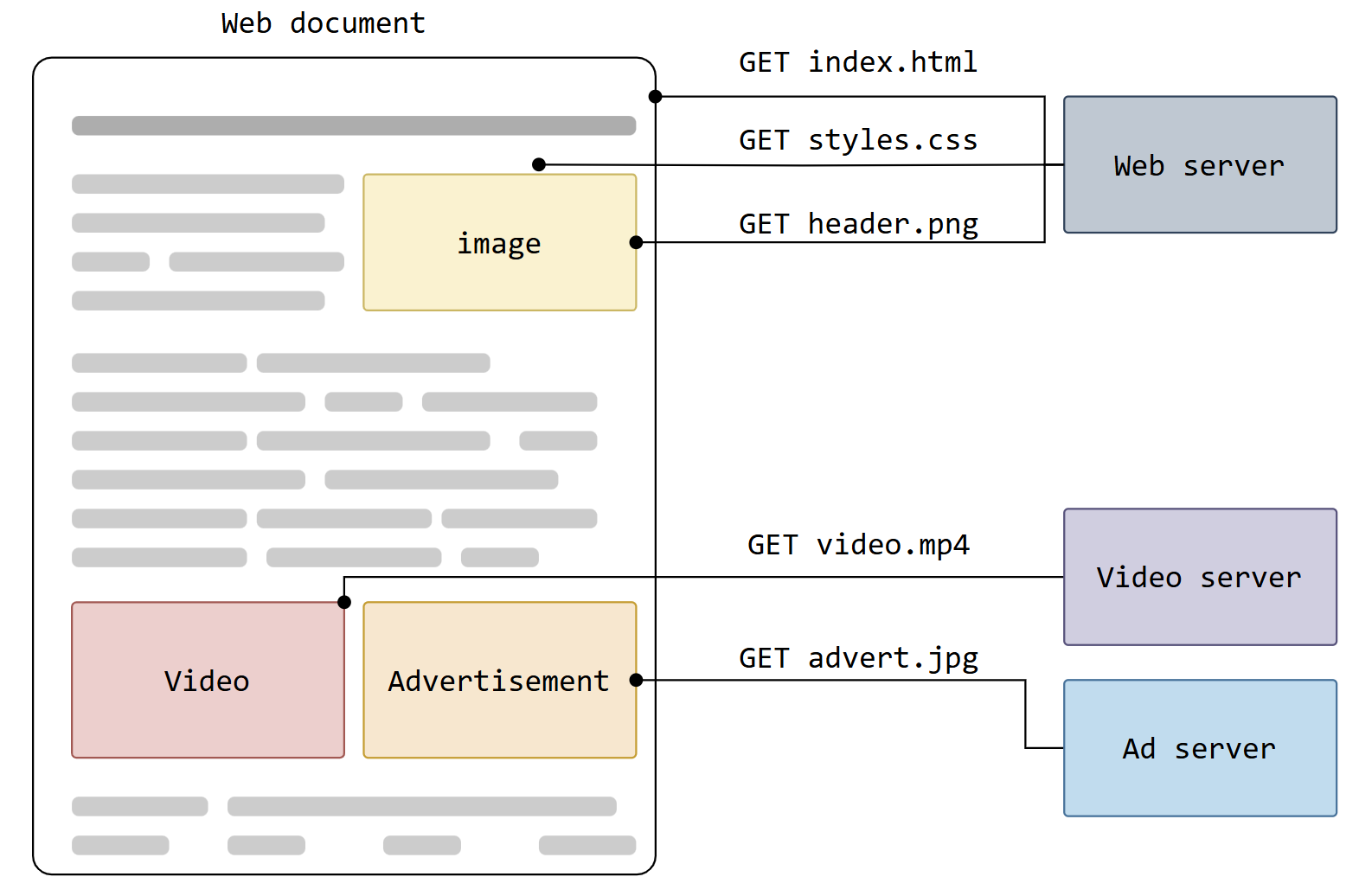 Browser
Chromium - вебоглядач з відкритим вихідним кодом
WebKit - рушій виведення для веб-сторінок. Створений Apple на базі бібліотеки KHTML
WebKit2 був анонсований 8 квітня 2010. WebKit2 був розроблений з нуля. Головна особливість: різні види веб-змісту працюють у різних процесах.
Blink - вільний рушій для відображення веб-сторінок, розроблений компаніями Google та Opera Software на основі сирцевого коду WebCore з WebKit
Browser
browser process - виконує запит та зчитує відповідь серверу. Якщо відповідь це документ - вона передається rendering process

rendering process - відповідає за все що працює всередині вкладки. Головна мета - конвертувати HTML, CSS, JavaScript у веб сторінку з якою користувач може взаємодіяти
Rendering
Поток всередині Rendering process парсить HTML стрічку та перетворює її у DOM (Document Object Model)
Запускає preload scanner
Коли HTML парсер зустрічає тег <script> він призупиняє парсінг, завантажує та виконує JavaScript код. 
Вирахування стилів.
Розміщення елементів (дерево розміщення)
Z-index, transitions (дерево відмальовування)
Композитування та растеризація
[Speaker Notes: https://developer.mozilla.org/en-US/docs/Web/Performance/How_browsers_work]
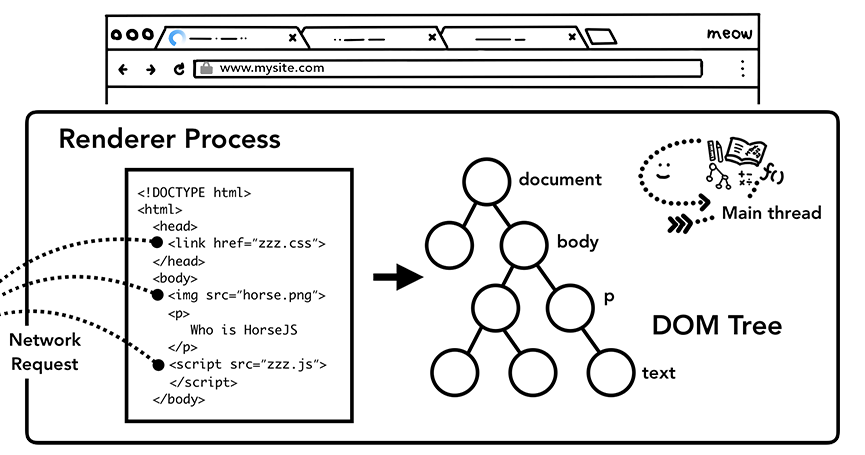 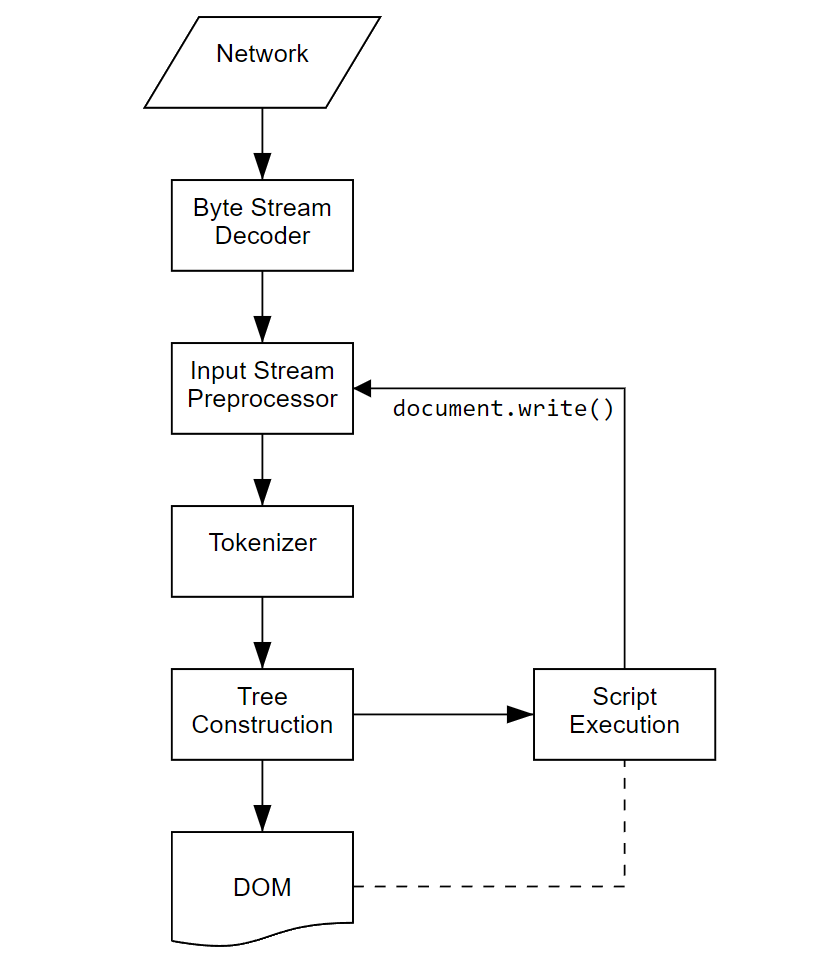 HTML Basics
<!doctype html>
<html lang="en-US">
  <head>
    <meta charset="UTF-8" />
    <title>My simple page</title>
    <link rel="stylesheet" href="styles.css" />
    <script src="myscript.js"></script>
  </head>
  <body>
    <h1 class="heading">My Page</h1>
    <p>A paragraph with a <a href="https://example.com/about">link</a></p>
    <div>
      <img src="myimage.jpg" alt="image description" />
    </div>
    <script src="anotherscript.js"></script>
  </body>
</html>
Semantic HTML
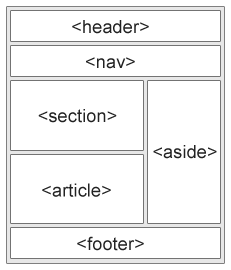 Семантичний елемент = елемент з значенням.
Семантичні елементи чітко описують своє призначення як для браузера так і для розробника.
Приклад не семантичних елементів: <div> і <span> - не дають зрозуміти, який контент буде в середині елементу.
Приклад семантичних елементів: <form>, <table>, <article>, <details>, <figure>, <footer>, <header>, <main>, <nav>, <section>, <summary> і  <time> - чітко визначають власний контент.
CSS Selectors
CSS селектори—це патерни, які використовуються для вибору HTML елементів, до яких будуть застосовані стилі. Вони дозволяють вибрати один або кілька елементів на веб-сторінці та застосувати до них CSS правила. Ось кілька основних типів селекторів:
Селектори типу
Селектори класу
Селектори ідентифікатора
Селектори атрибутів
Комбіновані селектори
Специфічність
Специфічність правила обчислюється шляхом підсумовування значень кожного його селектора. 
Специфічність селектора розбивається на 4 рівня: a, b, c і d.
- Якщо стиль вбудований, "а" = 1;
- Значення "b" дорівнює загальній кількості селекторів ідентифікаторів;
- Значення "c" дорівнює кількості класів, псевдокласів і селекторів атрибутів;
- Значення "d" дорівнює кількості селекторів типів і псевдоелементів.
Селектори класів та ідентифікаторів
.class
.class1.class2
.class1 .class2
#id
Selects all elements with class="intro"
Selects all elements with both name1 and name2 set within its class attribute
Selects all elements with name2 that is a descendant of an element with name1
Selects the element with id="firstname"
H = 50px
W = 250px
W = 250px
List
Item
Item
Item
H = 50px